שמות
1. אני ה'
2. אני ה' אלוקיכם
© Shaalvim For Women and Rabbi Menachem Leibtag.
Please feel free to use and share but please give credit to the above parties.
ויקרא יט
א וַיְדַבֵּר יְהוָה אֶל-מֹשֶׁה לֵּאמֹר. ב דַּבֵּר אֶל-כָּל-עֲדַת בְּנֵי-יִשְׂרָאֵל וְאָמַרְתָּ אֲלֵהֶם קְדֹשִׁים תִּהְיוּ כִּי קָדוֹשׁ אֲנִי יְהוָה אֱלֹהֵיכֶם. ג אִישׁ אִמּוֹ וְאָבִיו תִּירָאוּ וְאֶת-שַׁבְּתֹתַי תִּשְׁמֹרוּ אֲנִי יְהוָה אֱלֹהֵיכֶם. ד אַל-תִּפְנוּ אֶל-הָאֱלִילִם וֵאלֹהֵי מַסֵּכָה לֹא תַעֲשׂוּ לָכֶם אֲנִי יְהוָה אֱלֹהֵיכֶם. ה וְכִי תִזְבְּחוּ זֶבַח שְׁלָמִים לַיהוָה לִרְצֹנְכֶם תִּזְבָּחֻהוּ. ו בְּיוֹם זִבְחֲכֶם יֵאָכֵל וּמִמָּחֳרָת וְהַנּוֹתָר עַד-יוֹם הַשְּׁלִישִׁי בָּאֵשׁ יִשָּׂרֵף. ז וְאִם הֵאָכֹל יֵאָכֵל בַּיּוֹם הַשְּׁלִישִׁי פִּגּוּל הוּא לֹא יֵרָצֶה. ח וְאֹכְלָיו עֲו‍ֹנוֹ יִשָּׂא כִּי-אֶת-קֹדֶשׁ יְהוָה חִלֵּל וְנִכְרְתָה הַנֶּפֶשׁ הַהִוא מֵעַמֶּיהָ. ט וּבְקֻצְרְכֶם אֶת-קְצִיר אַרְצְכֶם לֹא תְכַלֶּה פְּאַת שָׂדְךָ לִקְצֹר וְלֶקֶט קְצִירְךָ לֹא תְלַקֵּט. י וְכַרְמְךָ לֹא תְעוֹלֵל וּפֶרֶט כַּרְמְךָ לֹא תְלַקֵּט לֶעָנִי וְלַגֵּר תַּעֲזֹב אֹתָם אֲנִי יְהוָה אֱלֹהֵיכֶם. יא לֹא תִּגְנֹבוּ וְלֹא-תְכַחֲשׁוּ וְלֹא-תְשַׁקְּרוּ אִישׁ בַּעֲמִיתוֹ. יב וְלֹא-תִשָּׁבְעוּ בִשְׁמִי לַשָּׁקֶר וְחִלַּלְתָּ אֶת-שֵׁם אֱלֹהֶיךָ אֲנִי יְהוָה. יג לֹא-תַעֲשֹׁק אֶת-רֵעֲךָ וְלֹא תִגְזֹל לֹא-תָלִין פְּעֻלַּת שָׂכִיר אִתְּךָ עַד-בֹּקֶר. יד לֹא-תְקַלֵּל חֵרֵשׁ וְלִפְנֵי עִוֵּר לֹא תִתֵּן מִכְשֹׁל וְיָרֵאתָ מֵּאֱלֹהֶיךָ אֲנִי יְהוָה. טו לֹא-תַעֲשׂוּ עָוֶל בַּמִּשְׁפָּט לֹא-תִשָּׂא פְנֵי-דָל וְלֹא תֶהְדַּר פְּנֵי גָדוֹל בְּצֶדֶק תִּשְׁפֹּט עֲמִיתֶךָ. טז לֹא-תֵלֵךְ רָכִיל בְּעַמֶּיךָ לֹא תַעֲמֹד עַל-דַּם רֵעֶךָ אֲנִי יְהוָה. יז לֹא-תִשְׂנָא אֶת-אָחִיךָ בִּלְבָבֶךָ הוֹכֵחַ תּוֹכִיחַ אֶת-עֲמִיתֶךָ וְלֹא-תִשָּׂא עָלָיו חֵטְא. יח לֹא-תִקֹּם וְלֹא-תִטֹּר אֶת-בְּנֵי עַמֶּךָ וְאָהַבְתָּ לְרֵעֲךָ כָּמוֹךָ אֲנִי יְהוָה. יט אֶת-חֻקֹּתַי תִּשְׁמֹרוּ בְּהֶמְתְּךָ לֹא-תַרְבִּיעַ כִּלְאַיִם שָׂדְךָ לֹא-תִזְרַע כִּלְאָיִם וּבֶגֶד כִּלְאַיִם שַׁעַטְנֵז לֹא יַעֲלֶה עָלֶיךָ.
ויקרא יט
כ וְאִישׁ כִּי-יִשְׁכַּב אֶת-אִשָּׁה שִׁכְבַת-זֶרַע וְהִוא שִׁפְחָה נֶחֱרֶפֶת לְאִישׁ וְהָפְדֵּה לֹא נִפְדָּתָה אוֹ חֻפְשָׁה לֹא נִתַּן-לָהּ בִּקֹּרֶת תִּהְיֶה לֹא יוּמְתוּ כִּי-לֹא חֻפָּשָׁה. כא וְהֵבִיא אֶת-אֲשָׁמוֹ לַיהוָה אֶל-פֶּתַח אֹהֶל מוֹעֵד אֵיל אָשָׁם. כב וְכִפֶּר עָלָיו הַכֹּהֵן בְּאֵיל הָאָשָׁם לִפְנֵי יְהוָה עַל-חַטָּאתוֹ אֲשֶׁר חָטָא וְנִסְלַח לוֹ מֵחַטָּאתוֹ אֲשֶׁר חָטָא. כג וְכִי-תָבֹאוּ אֶל-הָאָרֶץ וּנְטַעְתֶּם כָּל-עֵץ מַאֲכָל וַעֲרַלְתֶּם עָרְלָתוֹ אֶת-פִּרְיוֹ שָׁלֹשׁ שָׁנִים יִהְיֶה לָכֶם עֲרֵלִים לֹא יֵאָכֵל. כד וּבַשָּׁנָה הָרְבִיעִת יִהְיֶה כָּל-פִּרְיוֹ קֹדֶשׁ הִלּוּלִים לַיהוָה. כה וּבַשָּׁנָה הַחֲמִישִׁת תֹּאכְלוּ אֶת-פִּרְיוֹ לְהוֹסִיף לָכֶם תְּבוּאָתוֹ אֲנִי יְהוָה אֱלֹהֵיכֶם. כו לֹא תֹאכְלוּ עַל-הַדָּם לֹא תְנַחֲשׁוּ וְלֹא תְעוֹנֵנוּ. כז לֹא תַקִּפוּ פְּאַת רֹאשְׁכֶם וְלֹא תַשְׁחִית אֵת פְּאַת זְקָנֶךָ. כח וְשֶׂרֶט לָנֶפֶשׁ לֹא תִתְּנוּ בִּבְשַׂרְכֶם וּכְתֹבֶת קַעֲקַע לֹא תִתְּנוּ בָּכֶם אֲנִי יְהוָה. כט אַל-תְּחַלֵּל אֶת-בִּתְּךָ לְהַזְנוֹתָהּ וְלֹא-תִזְנֶה הָאָרֶץ וּמָלְאָה הָאָרֶץ זִמָּה. ל אֶת-שַׁבְּתֹתַי תִּשְׁמֹרוּ וּמִקְדָּשִׁי תִּירָאוּ אֲנִי יְהוָה. לא אַל-תִּפְנוּ אֶל-הָאֹבֹת וְאֶל-הַיִּדְּעֹנִים אַל-תְּבַקְשׁוּ לְטָמְאָה בָהֶם אֲנִי יְהוָה אֱלֹהֵיכֶם. לב מִפְּנֵי שֵׂיבָה תָּקוּם וְהָדַרְתָּ פְּנֵי זָקֵן וְיָרֵאתָ מֵּאֱלֹהֶיךָ אֲנִי יְהוָה. לג וְכִי-יָגוּר אִתְּךָ גֵּר בְּאַרְצְכֶם לֹא תוֹנוּ אֹתוֹ. לד כְּאֶזְרָח מִכֶּם יִהְיֶה לָכֶם הַגֵּר הַגָּר אִתְּכֶם וְאָהַבְתָּ לוֹ כָּמוֹךָ כִּי-גֵרִים הֱיִיתֶם בְּאֶרֶץ מִצְרָיִם אֲנִי יְהוָה אֱלֹהֵיכֶם. לה לֹא-תַעֲשׂוּ עָוֶל בַּמִּשְׁפָּט בַּמִּדָּה בַּמִּשְׁקָל וּבַמְּשׂוּרָה. לו מֹאזְנֵי צֶדֶק אַבְנֵי-צֶדֶק אֵיפַת צֶדֶק וְהִין צֶדֶק יִהְיֶה לָכֶם אֲנִי יְהוָה אֱלֹהֵיכֶם אֲשֶׁר-הוֹצֵאתִי אֶתְכֶם מֵאֶרֶץ מִצְרָיִם. לז וּשְׁמַרְתֶּם אֶת-כָּל-חֻקֹּתַי וְאֶת-כָּל-מִשְׁפָּטַי וַעֲשִׂיתֶם אֹתָם אֲנִי יְהוָה.
The ‘Job Interview’
Have to make sure they are suitable for the job. 
Before they accept the job, they need to be ready for it. 
They know there is a G-d at קריעת ים סוף- ויאמינו בה' ובמשה עבדו.
Everything on the way to Har Sinai is to get them ready.
Stop 1: Marah
שמות טו
כב וַיַּסַּע מֹשֶׁה אֶת-יִשְׂרָאֵל מִיַּם-סוּף וַיֵּצְאוּ אֶל-מִדְבַּר-שׁוּר וַיֵּלְכוּ שְׁלֹשֶׁת-יָמִים בַּמִּדְבָּר וְלֹא-מָצְאוּ מָיִם. 
כג וַיָּבֹאוּ מָרָתָה וְלֹא יָכְלוּ לִשְׁתֹּת מַיִם מִמָּרָה כִּי מָרִים הֵם עַל-כֵּן קָרָא-שְׁמָהּ מָרָה. 
כד וַיִּלֹּנוּ הָעָם עַל-מֹשֶׁה לֵּאמֹר מַה-נִּשְׁתֶּה. 
כה וַיִּצְעַק אֶל-יְהוָה וַיּוֹרֵהוּ יְהוָה עֵץ וַיַּשְׁלֵךְ אֶל-הַמַּיִם וַיִּמְתְּקוּ הַמָּיִם שָׁם שָׂם לוֹ חֹק וּמִשְׁפָּט וְשָׁם נִסָּהוּ. 
כו וַיֹּאמֶר אִם-שָׁמוֹעַ תִּשְׁמַע לְקוֹל יְהוָה אֱלֹהֶיךָ וְהַיָּשָׁר בְּעֵינָיו תַּעֲשֶׂה וְהַאֲזַנְתָּ לְמִצְו‍ֹתָיו וְשָׁמַרְתָּ כָּל-חֻקָּיו כָּל-הַמַּחֲלָה אֲשֶׁר-שַׂמְתִּי בְמִצְרַיִם לֹא-אָשִׂים עָלֶיךָ כִּי אֲנִי יְהוָה רֹפְאֶךָ.
They should now travel for 3 days to Har Sinai
They got to Marah and the water was bitter.
G-d wants them to complain so they will turn to Him.
The tree changes death into life.
He gave them laws and tested them there.
You only need a doctor when you are sick. This is proof that until now they had not followed G-d.
Stop 2: Eilim
כז וַיָּבֹאוּ אֵילִמָה וְשָׁם שְׁתֵּים עֶשְׂרֵה עֵינֹת מַיִם וְשִׁבְעִים תְּמָרִים וַיַּחֲנוּ-שָׁם עַל-הַמָּיִם.
Stop 3: Midbar Sin
שמות טז
א וַיִּסְעוּ מֵאֵילִם וַיָּבֹאוּ כָּל-עֲדַת בְּנֵי-יִשְׂרָאֵל אֶל-מִדְבַּר-סִין אֲשֶׁר בֵּין-אֵילִם וּבֵין סִינָי בַּחֲמִשָּׁה עָשָׂר יוֹם לַחֹדֶשׁ הַשֵּׁנִי לְצֵאתָם מֵאֶרֶץ מִצְרָיִם. 
ב וַיִּלּוֹנוּ כָּל-עֲדַת בְּנֵי-יִשְׂרָאֵל עַל-מֹשֶׁה וְעַל-אַהֲרֹן בַּמִּדְבָּר. 
ג וַיֹּאמְרוּ אֲלֵהֶם בְּנֵי יִשְׂרָאֵל מִי-יִתֵּן מוּתֵנוּ בְיַד-יְהוָה בְּאֶרֶץ מִצְרַיִם בְּשִׁבְתֵּנוּ עַל-סִיר הַבָּשָׂר בְּאָכְלֵנוּ לֶחֶם לָשֹׂבַע כִּי-הוֹצֵאתֶם אֹתָנוּ אֶל-הַמִּדְבָּר הַזֶּה לְהָמִית אֶת-כָּל-הַקָּהָל הַזֶּה בָּרָעָב.
A month after leaving Egypt
There is no food. G-d is getting them ready.
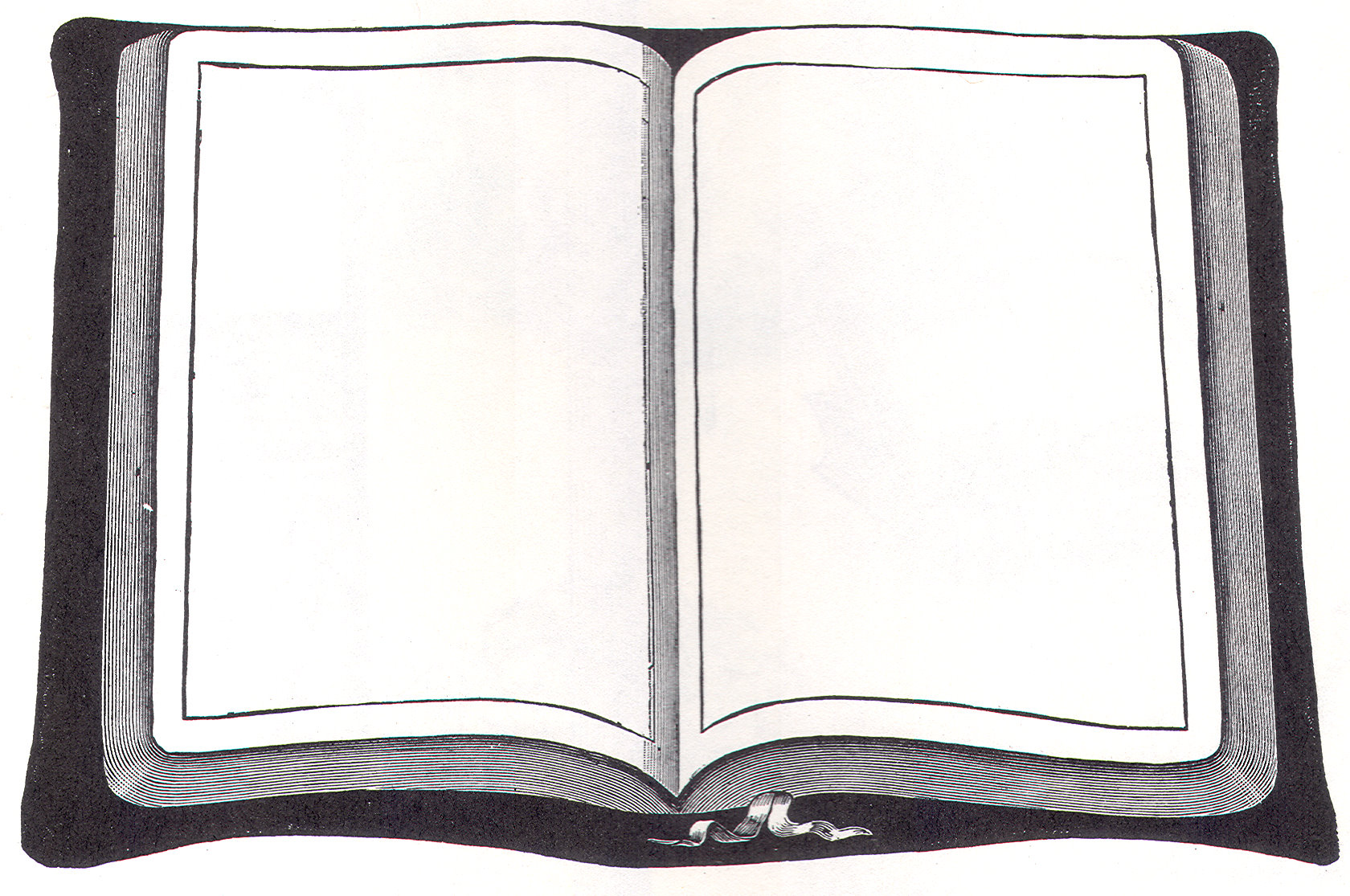 Shulchan Aruch
מן
You can take one portion each day, this is an omer.      Take as much as you       need not as much as you want. (Learn how to share)
You can’t leave it over. 
Take double on Friday.
Can’t take it on Shabbat. (Shabbat comes a part of laws of מן)
The Lesson of the מן
In the desert, bread comes from the sky and water comes from the ground. In Eretz Yisrael, water comes from the sky and bread comes from the ground but we say it’s coming from G-d - המוציא לחם מן הארץ.
שמות טז 
ד וַיֹּאמֶר יְהוָה אֶל-מֹשֶׁה הִנְנִי מַמְטִיר לָכֶם לֶחֶם מִן-הַשָּׁמָיִם וְיָצָא הָעָם וְלָקְטוּ דְּבַר-יוֹם בְּיוֹמוֹ לְמַעַן אֲנַסֶּנּוּ הֲיֵלֵךְ בְּתוֹרָתִי אִם-לֹא.
This is a practice. Let’s see if they can handle a few mitzvot before they get the full 613.
The Omer is Associated with the מן
טז זֶה הַדָּבָר אֲשֶׁר צִוָּה יְהוָה לִקְטוּ מִמֶּנּוּ אִישׁ לְפִי אָכְלוֹ עֹמֶר לַגֻּלְגֹּלֶת מִסְפַּר נַפְשֹׁתֵיכֶם אִישׁ לַאֲשֶׁר בְּאָהֳלוֹ תִּקָּחוּ. 
יז וַיַּעֲשׂוּ-כֵן בְּנֵי יִשְׂרָאֵל וַיִּלְקְטוּ הַמַּרְבֶּה וְהַמַּמְעִיט. 
יח וַיָּמֹדּוּ בָעֹמֶר וְלֹא הֶעְדִּיף הַמַּרְבֶּה וְהַמַּמְעִיט לֹא הֶחְסִיר אִישׁ לְפִי-אָכְלוֹ לָקָטוּ. 

לג וַיֹּאמֶר מֹשֶׁה אֶל-אַהֲרֹן קַח צִנְצֶנֶת אַחַת וְתֶן-שָׁמָּה מְלֹא-הָעֹמֶר מָן וְהַנַּח אֹתוֹ לִפְנֵי יְהוָה לְמִשְׁמֶרֶת לְדֹרֹתֵיכֶם. 
לד כַּאֲשֶׁר צִוָּה יְהוָה אֶל-מֹשֶׁה וַיַּנִּיחֵהוּ אַהֲרֹן לִפְנֵי הָעֵדֻת לְמִשְׁמָרֶת. 
לה וּבְנֵי יִשְׂרָאֵל אָכְלוּ אֶת-הַמָּן אַרְבָּעִים שָׁנָה עַד-בֹּאָם אֶל-אֶרֶץ נוֹשָׁבֶת אֶת-הַמָּן אָכְלוּ עַד-בֹּאָם אֶל-קְצֵה אֶרֶץ כְּנָעַן. 
לו וְהָעֹמֶר עֲשִׂרִית הָאֵיפָה הוּא.
An omer per person.
A measuring utensil used to scoop up מן. It held an omer.
An omer of מן is placed next to the luchot habrit in the national archive.
The מן experience goes hand in hand with receiving the Torah. If you don’t know how to act as a tzibur, you have no place in Am Yisrael.
Footnote –the actual size of an omer. 
In every other context it is called עשרון.
The Lesson of the Desert Experience
ויקרא כג – קרבן העומר
In Eretz Yisrael, the new harvest only begins after a symbolic gesture to G-d in the Bet HaMikdash.
ט וַיְדַבֵּר יְהוָה אֶל-מֹשֶׁה לֵּאמֹר. 
י דַּבֵּר אֶל-בְּנֵי יִשְׂרָאֵל וְאָמַרְתָּ אֲלֵהֶם כִּי-תָבֹאוּ אֶל-הָאָרֶץ אֲשֶׁר אֲנִי נֹתֵן לָכֶם וּקְצַרְתֶּם אֶת-קְצִירָהּ וַהֲבֵאתֶם אֶת-עֹמֶר רֵאשִׁית קְצִירְכֶם אֶל-הַכֹּהֵן. 

יא וְהֵנִיף אֶת-הָעֹמֶר לִפְנֵי יְהוָה לִרְצֹנְכֶם מִמָּחֳרַת הַשַּׁבָּת יְנִיפֶנּוּ הַכֹּהֵן.
We call our grain omer, thus treating it like  מן.
Shabbat is central theme of the omer.
דברים ח- Why do we need the desert experience?
א כָּל-הַמִּצְוָה אֲשֶׁר אָנֹכִי מְצַוְּךָ הַיּוֹם תִּשְׁמְרוּן לַעֲשׂוֹת לְמַעַן תִּחְיוּן וּרְבִיתֶם וּבָאתֶם וִירִשְׁתֶּם אֶת-הָאָרֶץ אֲשֶׁר-נִשְׁבַּע יְהוָה לַאֲבֹתֵיכֶם. 

ב וְזָכַרְתָּ אֶת-כָּל-הַדֶּרֶךְ אֲשֶׁר הוֹלִיכְךָ יְהוָה אֱלֹהֶיךָ זֶה אַרְבָּעִים שָׁנָה בַּמִּדְבָּר לְמַעַן עַנֹּתְךָ לְנַסֹּתְךָ לָדַעַת אֶת-אֲשֶׁר בִּלְבָבְךָ הֲתִשְׁמֹר מִצְו‍ֹתָו אִם-לֹא. 


Being so long in the desert was to train us for the land of Israel. 
It was for G-d to know if we will do the mitzvot or not.
דברים ח- The Danger of being in Israel
G-d is bringing you to a good land.
ז כִּי יְהוָה אֱלֹהֶיךָ מְבִיאֲךָ אֶל-אֶרֶץ טוֹבָה אֶרֶץ נַחֲלֵי מָיִם עֲיָנֹת וּתְהֹמֹת יֹצְאִים בַּבִּקְעָה וּבָהָר. 
ח אֶרֶץ חִטָּה וּשְׂעֹרָה וְגֶפֶן וּתְאֵנָה וְרִמּוֹן אֶרֶץ-זֵית שֶׁמֶן וּדְבָשׁ.

י וְאָכַלְתָּ וְשָׂבָעְתָּ וּבֵרַכְתָּ אֶת-יְהוָה אֱלֹהֶיךָ עַל-הָאָרֶץ הַטֹּבָה אֲשֶׁר נָתַן-לָךְ. 
יא הִשָּׁמֶר לְךָ פֶּן-תִּשְׁכַּח אֶת-יְהוָה אֱלֹהֶיךָ לְבִלְתִּי שְׁמֹר מִצְו‍ֹתָיו וּמִשְׁפָּטָיו וְחֻקֹּתָיו אֲשֶׁר אָנֹכִי מְצַוְּךָ הַיּוֹם. 
יב פֶּן-תֹּאכַל וְשָׂבָעְתָּ וּבָתִּים טֹבִים תִּבְנֶה וְיָשָׁבְתָּ. 
יג וּבְקָרְךָ וְצֹאנְךָ יִרְבְּיֻן וְכֶסֶף וְזָהָב יִרְבֶּה-לָּךְ וְכֹל אֲשֶׁר-לְךָ יִרְבֶּה. 
יד וְרָם לְבָבֶךָ וְשָׁכַחְתָּ אֶת-יְהוָה אֱלֹהֶיךָ הַמּוֹצִיאֲךָ מֵאֶרֶץ מִצְרַיִם מִבֵּית עֲבָדִים. 

יז וְאָמַרְתָּ בִּלְבָבֶךָ כֹּחִי וְעֹצֶם יָדִי עָשָׂה לִי אֶת-הַחַיִל הַזֶּה. 
יח וְזָכַרְתָּ אֶת-יְהוָה אֱלֹהֶיךָ כִּי הוּא הַנֹּתֵן לְךָ כֹּחַ לַעֲשׂוֹת חָיִל לְמַעַן הָקִים אֶת-בְּרִיתוֹ אֲשֶׁר-נִשְׁבַּע לַאֲבֹתֶיךָ כַּיּוֹם הַזֶּה.
What does the land have?
Warning is when you get to the land, when you forget G-d. You become prosperous. This can be bad because…
You will become haughty, forget G-d and say you did it all yourself.
You have to remember that G-d gives you your prosperity.
מה ענין שמיטה אצל הר סיני?
דברים כד- The only other place the word omer appears
It is called omer because you turn your field into a desert experience for the poor.
יט כִּי תִקְצֹר קְצִירְךָ בְשָׂדֶךָ וְשָׁכַחְתָּ עֹמֶר בַּשָּׂדֶה לֹא תָשׁוּב לְקַחְתּוֹ לַגֵּר לַיָּתוֹם וְלָאַלְמָנָה יִהְיֶה לְמַעַן יְבָרֶכְךָ יְהוָה אֱלֹהֶיךָ בְּכֹל מַעֲשֵׂה יָדֶיךָ.

כב וְזָכַרְתָּ כִּי-עֶבֶד הָיִיתָ בְּאֶרֶץ מִצְרָיִם עַל-כֵּן אָנֹכִי מְצַוְּךָ לַעֲשׂוֹת אֶת-הַדָּבָר הַזֶּה.
Remember that you were a slave and no one did this for you. When you become the prosperous one, treat other people appropriately.
When an entire nation is doing this and they are situated on a main trade route then this concept of G-dliness may spread.
Stop 4: Rephidim
שמות יז
א וַיִּסְעוּ כָּל-עֲדַת בְּנֵי-יִשְׂרָאֵל מִמִּדְבַּר-סִין לְמַסְעֵיהֶם עַל-פִּי יְהוָה וַיַּחֲנוּ בִּרְפִידִים וְאֵין מַיִם לִשְׁתֹּת הָעָם.
ב וַיָּרֶב הָעָם עִם-מֹשֶׁה וַיֹּאמְרוּ תְּנוּ-לָנוּ מַיִם וְנִשְׁתֶּה וַיֹּאמֶר לָהֶם מֹשֶׁה מַה-תְּרִיבוּן עִמָּדִי מַה-תְּנַסּוּן אֶת-יְהוָה.
ג וַיִּצְמָא שָׁם הָעָם לַמַּיִם וַיָּלֶן הָעָם עַל-מֹשֶׁה וַיֹּאמֶר לָמָּה זֶּה הֶעֱלִיתָנוּ מִמִּצְרַיִם לְהָמִית אֹתִי וְאֶת-בָּנַי וְאֶת-מִקְנַי בַּצָּמָא.
ד וַיִּצְעַק מֹשֶׁה אֶל-יְהוָה לֵאמֹר מָה אֶעֱשֶׂה לָעָם הַזֶּה עוֹד מְעַט וּסְקָלֻנִי. 
ה וַיֹּאמֶר יְהוָה אֶל-מֹשֶׁה עֲבֹר לִפְנֵי הָעָם וְקַח אִתְּךָ מִזִּקְנֵי יִשְׂרָאֵל וּמַטְּךָ אֲשֶׁר הִכִּיתָ בּוֹ אֶת-הַיְאֹר קַח בְּיָדְךָ וְהָלָכְתָּ. 
ו הִנְנִי עֹמֵד לְפָנֶיךָ שָּׁם עַל-הַצּוּר בְּחֹרֵב וְהִכִּיתָ בַצּוּר וְיָצְאוּ מִמֶּנּוּ מַיִם וְשָׁתָה הָעָם וַיַּעַשׂ כֵּן מֹשֶׁה לְעֵינֵי זִקְנֵי יִשְׂרָאֵל.
No water. 
G-d does it on purpose to make them rely on Him.
They complain to Moshe who tells them not to complain to him. G-d will provide for them.
They get more thirsty, complain to Moshe again who now turns to G-d.
G-d tells him to take his staff, some elders and go for a walk.
Moshe is told to go to Har Sinai – a day’s travel. There he hits a rock.
 שמות יט:ב  וַיִּסְעוּ מֵרְפִידִים וַיָּבֹאוּ מִדְבַּר סִינַי... 
Now the camp is going to move where the water is – Har Sinai. Their first experience with Har Sinai is a source of water – אין מים אלא תורה.
When Do Amalek Attack?
The strong people will get to Har Sinai first and bring back water for the weak people. Little by little, the camp will move to Har Sinai.
Amalek attack now because the people are weak, waiting for water. 
Amalek is an enemy of G-d not an enemy of Am Yisrael. G-d expects you to help someone in need, Amalek did the opposite.
We have to remember the way they acted so we don’t act that way.
ח וַיָּבֹא עֲמָלֵק וַיִּלָּחֶם עִם-יִשְׂרָאֵל בִּרְפִידִם. 
ט וַיֹּאמֶר מֹשֶׁה אֶל-יְהוֹשֻׁעַ בְּחַר-לָנוּ אֲנָשִׁים וְצֵא הִלָּחֵם בַּעֲמָלֵק מָחָר אָנֹכִי נִצָּב עַל-רֹאשׁ הַגִּבְעָה וּמַטֵּה הָאֱלֹהִים בְּיָדִי. 
י וַיַּעַשׂ יְהוֹשֻׁעַ כַּאֲשֶׁר אָמַר-לוֹ מֹשֶׁה לְהִלָּחֵם בַּעֲמָלֵק וּמֹשֶׁה אַהֲרֹן וְחוּר עָלוּ רֹאשׁ הַגִּבְעָה. 
יא וְהָיָה כַּאֲשֶׁר יָרִים מֹשֶׁה יָדוֹ וְגָבַר יִשְׂרָאֵל וְכַאֲשֶׁר יָנִיחַ יָדוֹ וְגָבַר עֲמָלֵק. 
יב וִידֵי מֹשֶׁה כְּבֵדִים וַיִּקְחוּ-אֶבֶן וַיָּשִׂימוּ תַחְתָּיו וַיֵּשֶׁב עָלֶיהָ וְאַהֲרֹן וְחוּר תָּמְכוּ בְיָדָיו מִזֶּה אֶחָד וּמִזֶּה אֶחָד וַיְהִי יָדָיו אֱמוּנָה עַד-בֹּא הַשָּׁמֶשׁ. 
יג וַיַּחֲלֹשׁ יְהוֹשֻׁעַ אֶת-עֲמָלֵק וְאֶת-עַמּוֹ לְפִי-חָרֶב. יד וַיֹּאמֶר יְהוָה אֶל-מֹשֶׁה כְּתֹב זֹאת זִכָּרוֹן בַּסֵּפֶר וְשִׂים בְּאָזְנֵי יְהוֹשֻׁעַ כִּי-מָחֹה אֶמְחֶה אֶת-זֵכֶר עֲמָלֵק מִתַּחַת הַשָּׁמָיִם. 
טו וַיִּבֶן מֹשֶׁה מִזְבֵּחַ וַיִּקְרָא שְׁמוֹ יְהוָה נִסִּי. 
טז וַיֹּאמֶר כִּי-יָד עַל-כֵּס יָהּ מִלְחָמָה לַיהוָה בַּעֲמָלֵק מִדֹּר דֹּר.
דברים כה – פרשת זכורFrom Vendetta to Virtue
Remember when you were a slave in Egypt and be kind.
יז זָכוֹר אֵת אֲשֶׁר-עָשָׂה לְךָ עֲמָלֵק בַּדֶּרֶךְ בְּצֵאתְכֶם מִמִּצְרָיִם. 
יח אֲשֶׁר קָרְךָ בַּדֶּרֶךְ וַיְזַנֵּב בְּךָ כָּל-הַנֶּחֱשָׁלִים אַחֲרֶיךָ וְאַתָּה עָיֵף וְיָגֵעַ וְלֹא יָרֵא אֱלֹהִים. 
יט וְהָיָה בְּהָנִיחַ יְהוָה אֱלֹהֶיךָ לְךָ מִכָּל-אֹיְבֶיךָ מִסָּבִיב בָּאָרֶץ אֲשֶׁר יְהוָה-אֱלֹהֶיךָ נֹתֵן לְךָ נַחֲלָה לְרִשְׁתָּהּ תִּמְחֶה אֶת-זֵכֶר עֲמָלֵק מִתַּחַת הַשָּׁמָיִם לֹא תִּשְׁכָּח.
They attacked all the weak people at the back. They had no fear of G-d.
Don’t forget to remember. 
We fulfil this mitzvah when we are at peace. They are G-d's enemies and they are everywhere – we are commanded to help out the international community. 
Amalek is a style not genetic.
Is G-d for Everyone or Specific to Israel?
בראשית כ
ט וַיִּקְרָא אֲבִימֶלֶךְ לְאַבְרָהָם וַיֹּאמֶר לוֹ מֶה-עָשִׂיתָ לָּנוּ וּמֶה-חָטָאתִי לָךְ כִּי-הֵבֵאתָ עָלַי וְעַל-מַמְלַכְתִּי חֲטָאָה גְדֹלָה מַעֲשִׂים אֲשֶׁר לֹא-יֵעָשׂוּ עָשִׂיתָ עִמָּדִי. י וַיֹּאמֶר אֲבִימֶלֶךְ אֶל-אַבְרָהָם מָה רָאִיתָ כִּי עָשִׂיתָ אֶת-הַדָּבָר הַזֶּה. יא וַיֹּאמֶר אַבְרָהָם כִּי אָמַרְתִּי רַק אֵין-יִרְאַת אֱלֹהִים בַּמָּקוֹם הַזֶּה וַהֲרָגוּנִי עַל-דְּבַר אִשְׁתִּי. יב וְגַם-אָמְנָה אֲחֹתִי בַת-אָבִי הִוא אַךְ לֹא בַת-אִמִּי וַתְּהִי-לִי לְאִשָּׁה. יג וַיְהִי כַּאֲשֶׁר הִתְעוּ אֹתִי אֱלֹהִים מִבֵּית אָבִי וָאֹמַר לָהּ זֶה חַסְדֵּךְ אֲשֶׁר תַּעֲשִׂי עִמָּדִי אֶל כָּל-הַמָּקוֹם אֲשֶׁר נָבוֹא שָׁמָּה אִמְרִי-לִי אָחִי הוּא. 
 בראשית מב
יד וַיֹּאמֶר אֲלֵהֶם יוֹסֵף הוּא אֲשֶׁר דִּבַּרְתִּי אֲלֵכֶם לֵאמֹר מְרַגְּלִים אַתֶּם. טו בְּזֹאת תִּבָּחֵנוּ חֵי פַרְעֹה אִם-תֵּצְאוּ מִזֶּה כִּי אִם-בְּבוֹא אֲחִיכֶם הַקָּטֹן הֵנָּה. טז שִׁלְחוּ מִכֶּם אֶחָד וְיִקַּח אֶת-אֲחִיכֶם וְאַתֶּם הֵאָסְרוּ וְיִבָּחֲנוּ דִּבְרֵיכֶם הַאֱמֶת אִתְּכֶם וְאִם-לֹא חֵי פַרְעֹה כִּי מְרַגְּלִים אַתֶּם. יז וַיֶּאֱסֹף אֹתָם אֶל-מִשְׁמָר שְׁלֹשֶׁת יָמִים. יח וַיֹּאמֶר אֲלֵהֶם יוֹסֵף בַּיּוֹם הַשְּׁלִישִׁי זֹאת עֲשׂוּ וִחְיוּ אֶת-הָאֱלֹהִים אֲנִי יָרֵא. 
יט אִם-כֵּנִים אַתֶּם אֲחִיכֶם אֶחָד יֵאָסֵר בְּבֵית מִשְׁמַרְכֶם וְאַתֶּם לְכוּ הָבִיאוּ שֶׁבֶר רַעֲבוֹן בָּתֵּיכֶם. כ וְאֶת-אֲחִיכֶם הַקָּטֹן תָּבִיאוּ אֵלַי וְיֵאָמְנוּ דִבְרֵיכֶם וְלֹא תָמוּתוּ וַיַּעֲשׂוּ-כֵן.
שמות א
יז וַתִּירֶאןָ הַמְיַלְּדֹת אֶת-הָאֱלֹהִים וְלֹא עָשׂוּ כַּאֲשֶׁר דִּבֶּר אֲלֵיהֶן מֶלֶךְ מִצְרָיִם וַתְּחַיֶּיןָ אֶת-הַיְלָדִים.